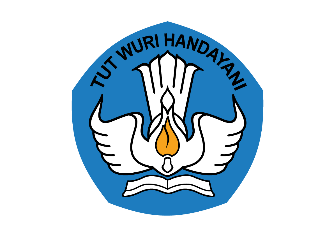 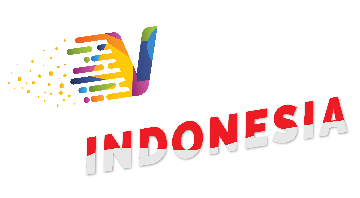 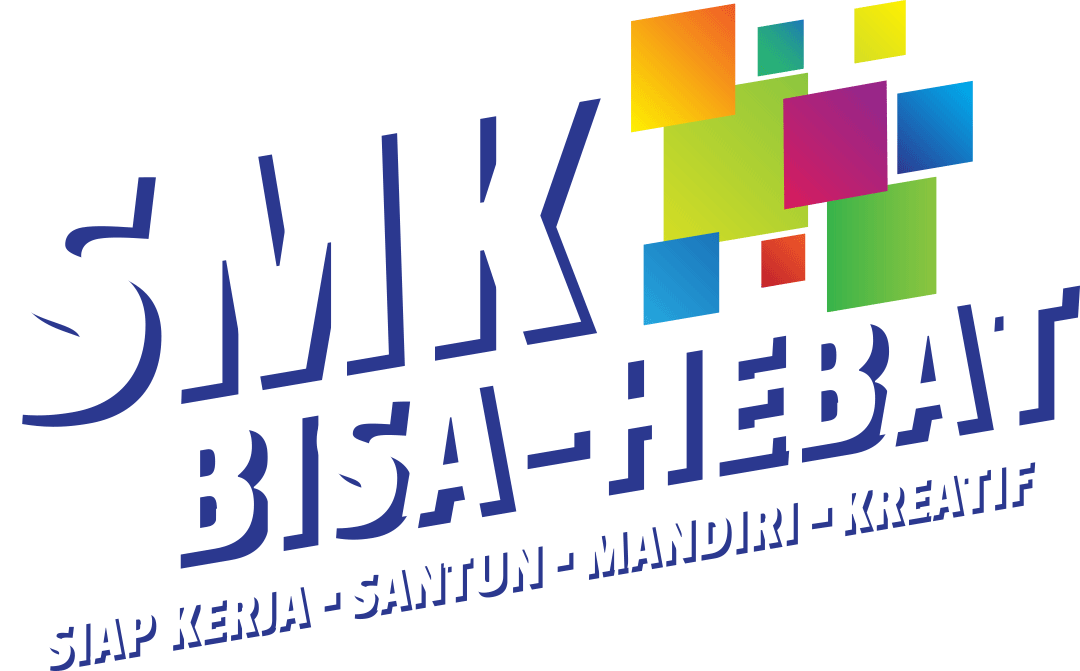 PROJEK PENGUATAN PROFIL PELAJAR PANCASILA DAN BUDAYA KERJA
DIREKTORAT SEKOLAH MENENGAH KEJURUAN
DIREKTORAT JENDRAL PENDIDIKAN VOKASI
KEMENTERIAN PENDIDIKAN, KEBUDAYAAN, RISET, DAN TEKNOLOGI
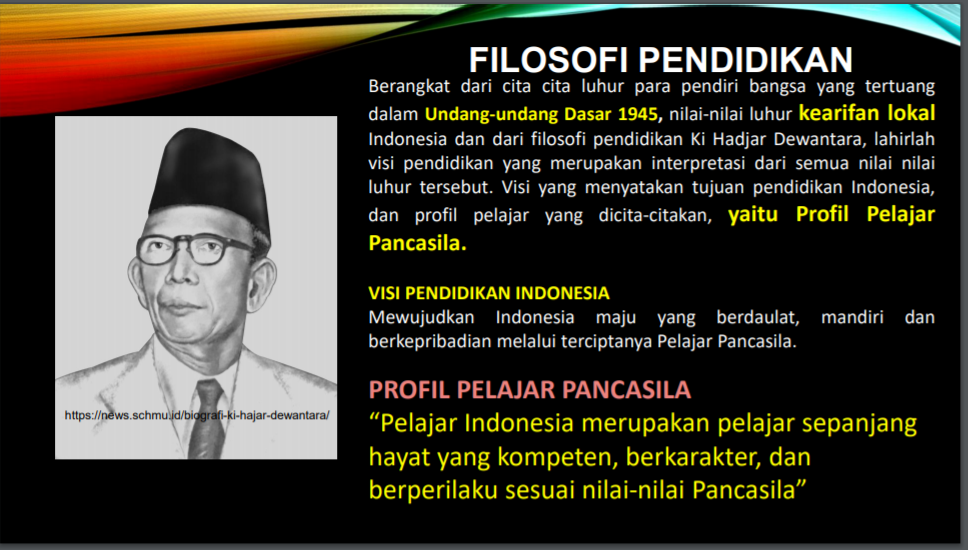 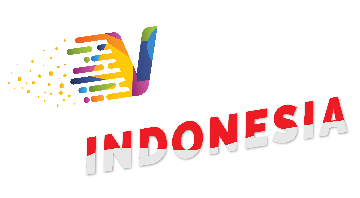 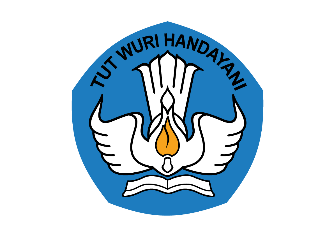 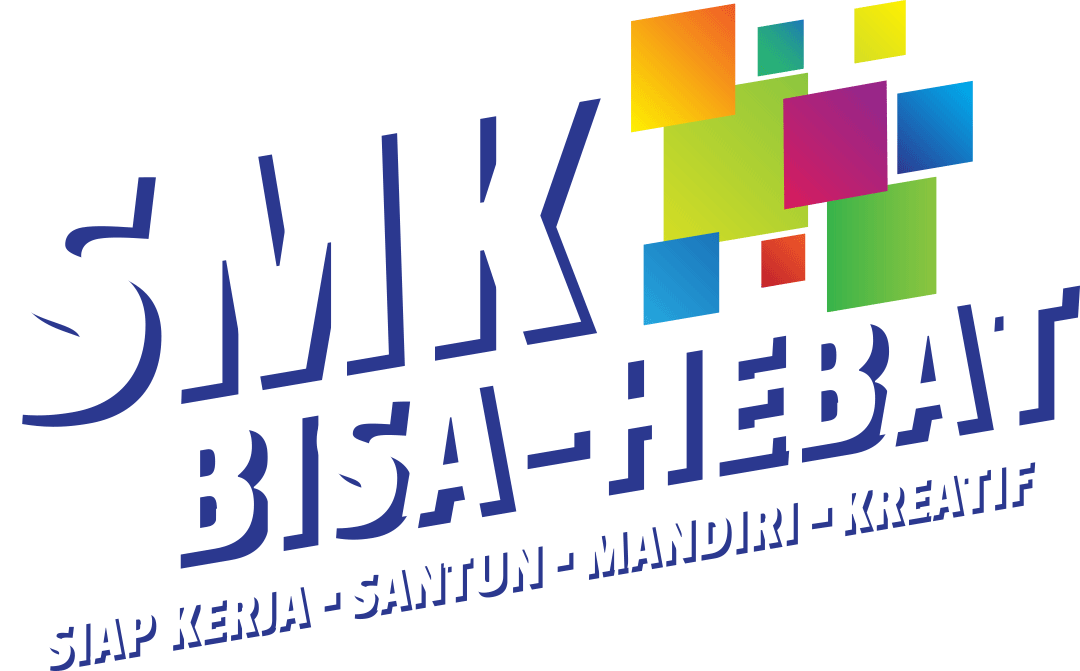 PROFIL PELAJAR PANCASILA
DIMENSI PROFIL PELAJAR PANCASILA
Beriman, bertakwa kepada Tuhan Yang Maha Esa, dan berakhlak mulia
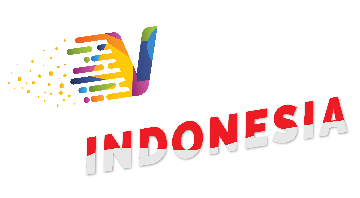 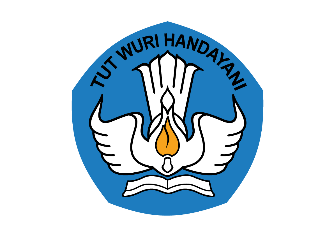 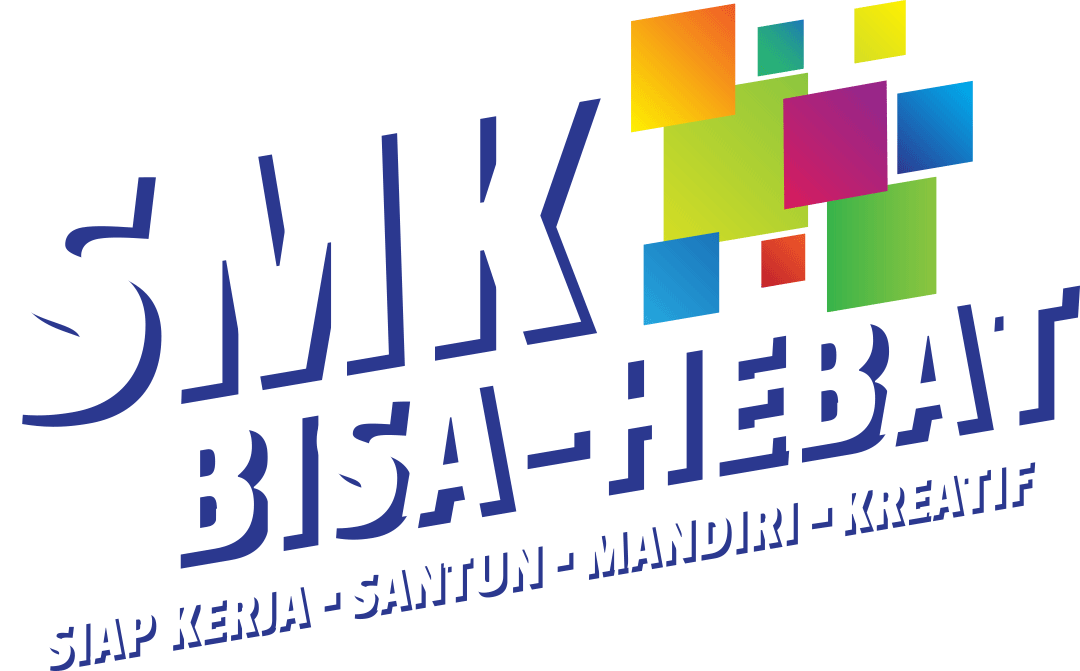 Berkebinekaan global
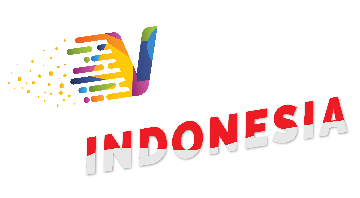 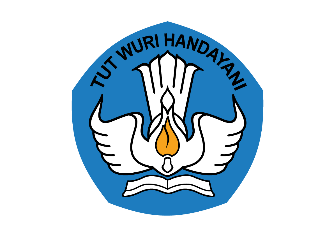 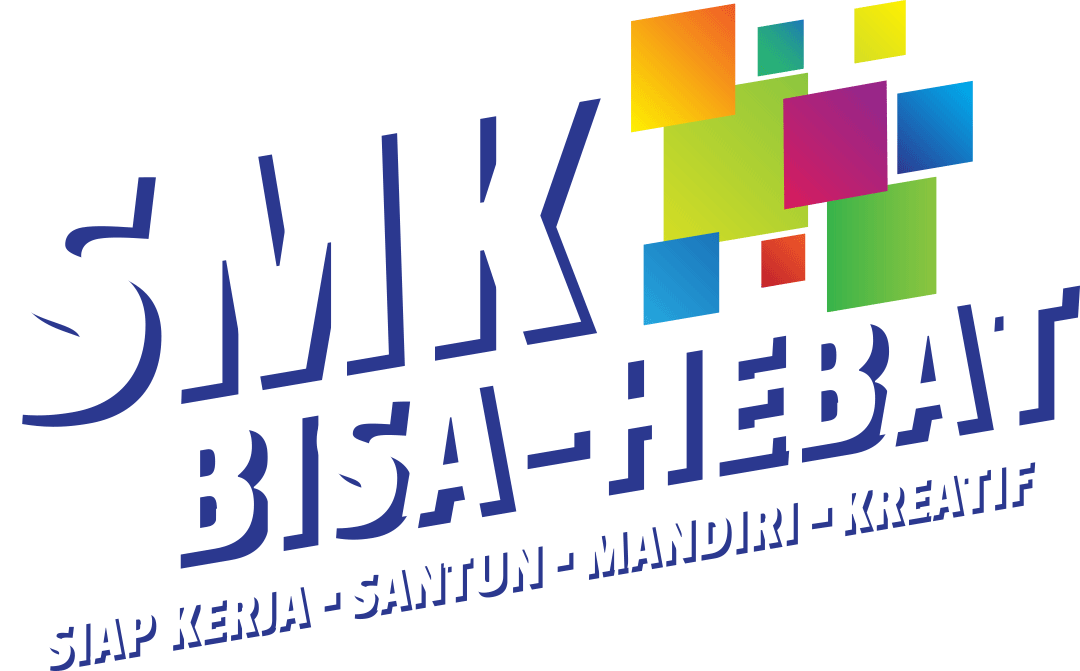 GOTONG ROYONG
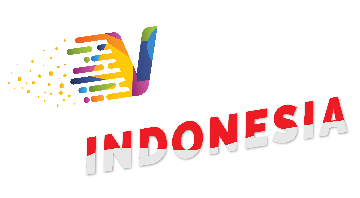 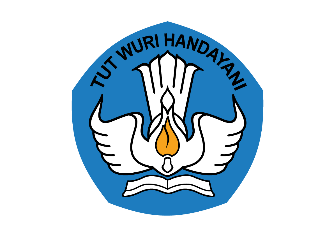 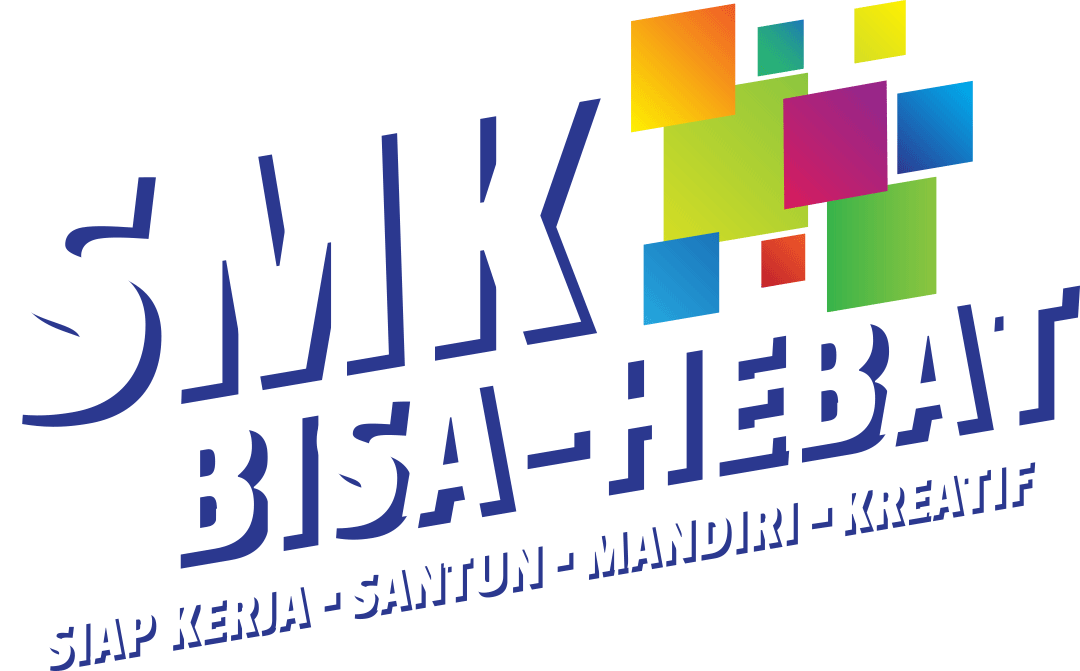 MANDIRI
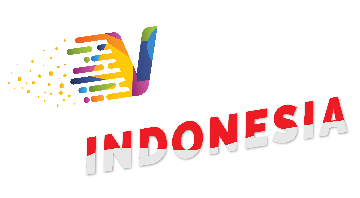 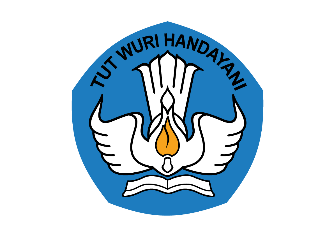 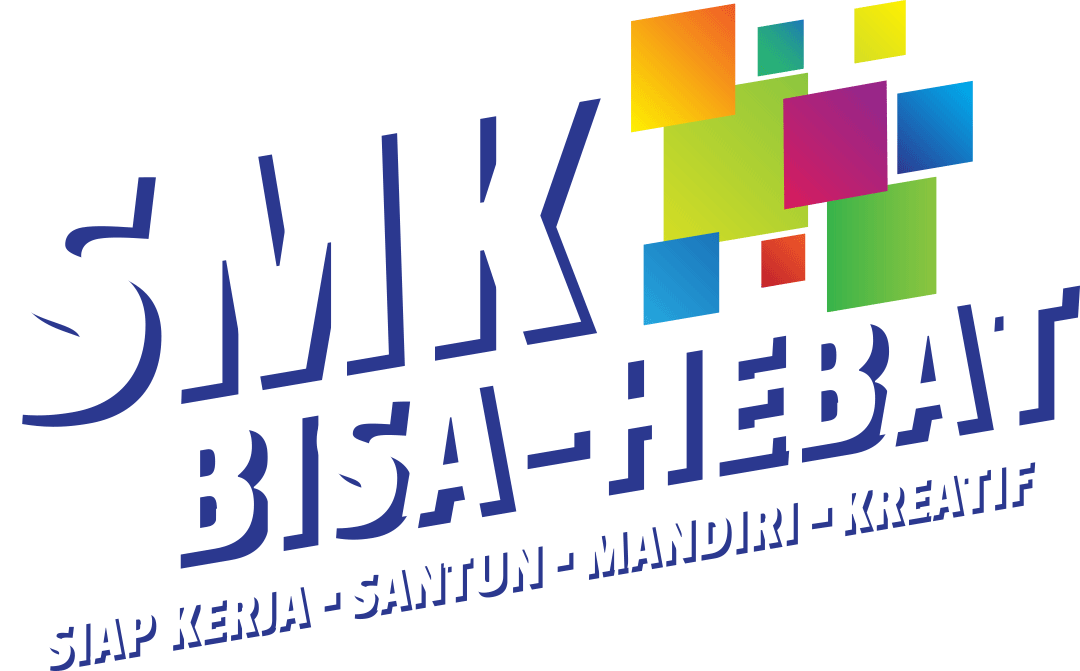 BERNALAR KRITIS
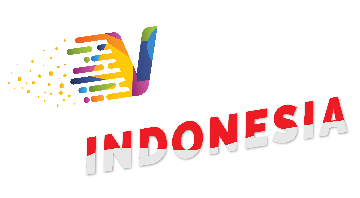 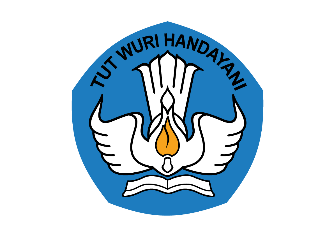 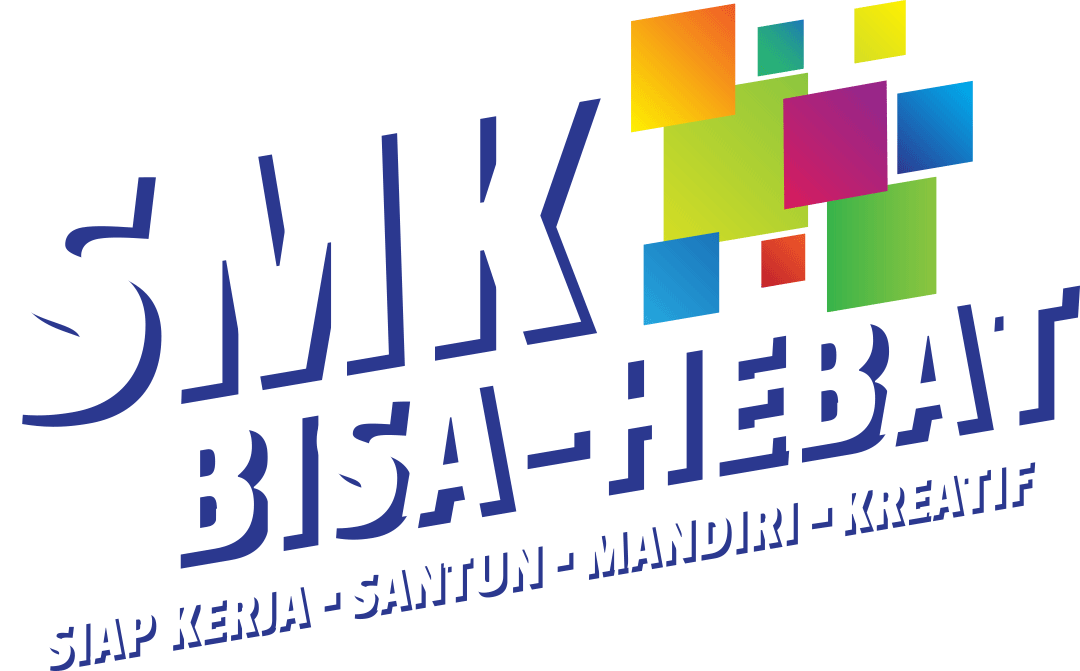 KREATIF
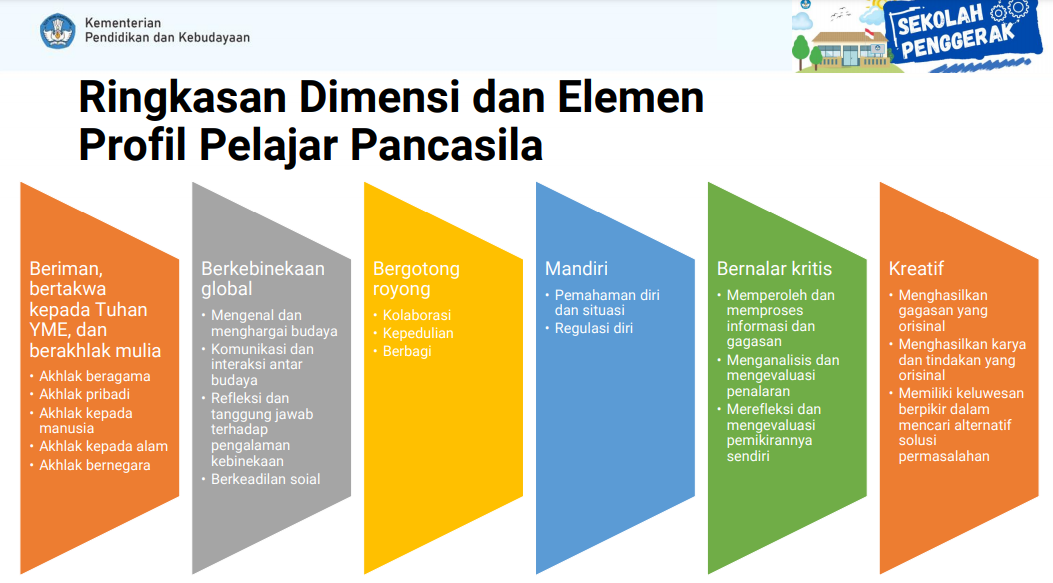 1. Beriman, bertakwa kepada Tuhan Yang Maha Esa dan berakhlak mulia. 
(1) Akhlak Beragama. 
Dalam elemen ini berarti seorang murid mampu ataupun memiliki:
•	Mengenal dan mencintai Tuhan Yang Maha Esa
•	Pemahaman agama/kepercayaan
•	Pelaksanaan ajaran agama/kepercayaan
(2) Akhlak Pribadi.
Dalam elemen ini berarti seorang murid mampu menunjukkan ataupun memiliki:
•	Integritas (sebagai bentuk penghormatan terhadap diri sendiri dalam relasi dengan orang lain)
•	Merawat diri secara fisik, mental, dan spiritual
(3) Akhlak kepada manusia
Dalam elemen ini berarti seorang murid mampu menunjukkan:
•	Mengutamakan persamaan dengan orang lain dan menghargai perbedaan
•	Berempati kepada orang lain
(4) Akhlak kepada Alam
Dalam elemen ini berarti seorang murid mampu menunjukkan:
•	Menjaga lingkungan
•	Memahami keterhubungan ekosistem bumi
(5) Akhlak bernegara
Dalam elemen ini seorang murid mampu menunjukkan:
•	melaksanakan hak dan kewajiban sebagai warga negara
2. Berkebinekaan Global
 
Berikut beberapa elemen dan sub elemen dari dimensi Berkebinekaan Global:
(1) Mengenal dan menghargai budaya
Dalam elemen ini berarti seorang murid mampu:
Mendalami budaya dan identitas budaya
Mengeksplorasi dan membandingkan pengetahuan budaya, kepercayaan, serta praktiknya
Menumbuhkan rasa menghormati terhadap keanekaragaman budaya
(2) Komunikasi dan interaksi antar budaya
Dalam elemen ini berarti seorang murid mampu menunjukkan:
Berkomunikasi antar budaya
Mempertimbangkan dan menumbuhkan berbagai perspektif
(3) Refleksi dan tanggung jawab terhadap pengalaman kebinekaan.
Dalam elemen ini berarti seorang murid mampu menunjukkan:
Melakukan refleksi terhadap pengalaman kebinekaan
Menghilangkan stereotip dan prasangka
Menyelaraskan perbedaan budaya
(4) Berkeadilan Sosial.
Dalam elemen ini seorang murid mampu:
Turut serta aktif, membangun masyarakat yang adil, inklusif dan berkelanjutan
Berpartisipasi dalam proses pengambilan keputusan bersama
Memahami peran individu dalam demokrasi
3. Gotong Royong
 
Berikut beberapa elemen dan sub elemen dari dimensi Gotong Royong:
(1) Kolaborasi
Dalam elemen ini berarti seorang murid mampu menunjukkan:
Kerjasama
Berkomunikasi untuk mencapai tujuan bersama
Menumbuhkan rasa saling ketergantungan positif (menyadari peran dirinya dan peran orang lain dalam kontribusinya dalam pencapaian tujuan kelompok)
Koordinasi Sosial (melakukan koordinasi demi pencapaian tujuan bersama)
(2) Kepedulian
Dalam elemen ini berarti seorang murid mampu menunjukkan atau memiliki:
Tanggap terhadap lingkungan
Persepsi sosial (memahami dan menghargai lingkungan sosialnya, untuk memunculkan situasi yang sejalan dengan kesejahteraan lingkungan sosialnya)
(3) Berbagi (memberi dan menerima segala hal yang penting bagi kehidupan pribadi dan bersama)
4. Mandiri
  
Berikut beberapa elemen dan sub elemen dari dimensi Mandiri:
(1) Pemahaman diri dan situasi
Dalam elemen ini berarti seorang murid mampu:
Mengenali kualitas dan minat diri serta tantangan yang dihadapi
Mengembangkan refleksi diri
(2) Regulasi Diri
Dalam elemen ini berarti seorang murid mampu:
Regulasi Emosi
Menetapkan tujuan dan rencana strategis pengembangan diri dan prestasi
Memiliki inisiatif bekerja secara mandiri
Mengembangkan kendali dan disiplin diri
Percaya diri, resilien dan adaptif
5. Bernalar Kritis
 
 
Berikut beberapa elemen dan sub elemen dari dimensi Bernalar Kritis:
(1) Memperoleh dan memproses informasi dan gagasan
Dalam elemen ini berarti seorang murid mampu:
Mengajukan pertanyaan (untuk mengumpulkan data yang akurat)
Mengidentifikasi, mengklarifikasi dan mengolah informasi dan gagasan
(2) Menganalisa dan mengevaluasi penalaran
(3) Merefleksi dan mengevaluasi pemikirannya sendiri
6. Kreatif
 
Seorang murid yang memiliki dimensi kreatif berarti mampu memodifikasi, menghasilkan sesuatu yang orisinal, bermakna, bermanfaat, dan berdampak untuk mengatasi berbagai persoalan baik untuk dirinya sendiri ataupun untuk lingkungan di sekitarnya.
 
Berikut beberapa elemen dan sub elemen dari dimensi Kreatif:
(1) Menghasilkan gagasan yang orisinal
(2) Menghasilkan karya dan tindakan yang orisinal
(3) Memiliki keluwesan berpikir dalam mencari alternatif solusi permasalahan
DRAFT
Gambaran Penerapan Profil Pelajar Pancasila di SMK

Profil Pelajar Pancasila adalah karakter dan kemampuan yang dibangun dalam keseharian dan dihidupkan dalam diri setiap individu pelajar melalui budaya sekolah, pembelajaran intrakurikuler, Projek Penguatan Profil Pelajar Pancasila dan Budaya Kerja, maupun ekstrakurikuler.
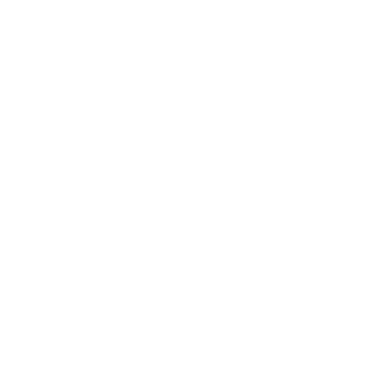 Intrakurikuler
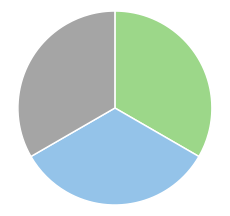 Muatan Pelajaran
Kegiatan/pengalaman belajar.
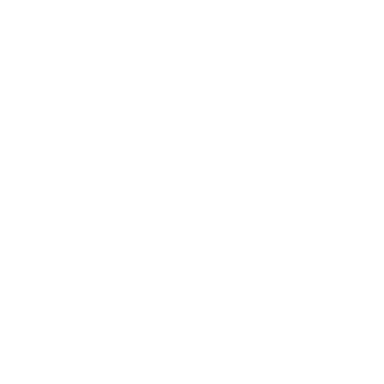 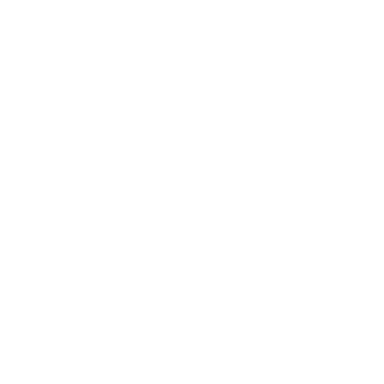 Pelajar Indonesia
Beriman, bertakwa kepada Tuhan Yang Maha Esa, berakhlak mulia
Projek Penguatan Profil Pelajar Pancasila dan Budaya Kerja
Mandiri
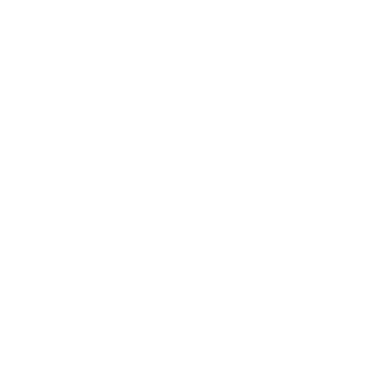 Berkebinekaan global
Projek Lintas Disiplin Ilmu yang kontekstual dan berbasis pada kebutuhan dunia kerja dan masyarakat
Bernalar kritis
Bergotong royong
Budaya Sekolah
Kreatif
Iklim sekolah, kebijakan, pola interaksi dan komunikasi, serta norma yang berlaku di sekolah sesuai dengan standar dunia kerja.
Ekstrakurikuler
Kegiatan untuk mengembangkan minat dan bakat.
Alokasi waktu mata pelajaran SMK Kelas X-XII
Asumsi 36 minggu/tahun
Kelas X
Kelas XI
Kelas XII
Posisi Projek Penguatan Profil Pelajar Pancasila dan Budaya Kerja dalam Struktur Kurikulum SMK
A. KELOMPOK UMUM
Semester 1 & 2
Semester 1 & 2
Semester 1
Semester 2
1.
Pendidikan Agama Islam dan Budi Pekerti*
Pendidikan Agama Kristen dan Budi Pekerti*
Pendidikan Agama Islam dan Budi Pekerti*
Pendidikan Agama Kristen dan Budi Pekerti*
108 (3)
108 (3)
54 (3)
-
Pendidikan Agama Hindu dan Budi Pekerti*
Pendidikan Agama Khonghucu dan Budi Pekerti*
Pendidikan Kepercayaan Terhadap Tuhan Yang Maha Esa dan Budi Pekerti*
Pendidikan Pancasila dan Kewarganegaraan
72 (2)
72 (2)
36 (2)
-
2.
3.
Bahasa Indonesia
144 (4)
108 (3)
54 (3)
-
4.
Pendidikan Jasmani, Olahraga, dan Kesehatan
108 (3)
72 (2)
-
-
72 (2)
72 (2)
-
-
Sejarah
5.
Pilihan minimal 1: Seni Musik, Seni Rupa, Seni Teater, Seni Tari
72 (2)
-
-
-
6.
Jumlah JP (26%)
576 (16)
432 (12)
144 (8)
Alokasi waktu mata pelajaran SMK Kelas X-XII
Asumsi 36 minggu/tahun
Kelas X
Kelas XI
Kelas XII
B. KELOMPOK KEJURUAN
Semester 1 & 2
Semester 1 & 2
Semester 1
Semester 2
Matematika
144 (4)
108 (3)
54 (3)
-
1.
2.
Bahasa Inggris
72 (2)
108 (3)
54 (3)
-
3.
Informatika
144 (4)
-
-
-
216 (6)
-
-
-
Projek Ilmu Pengetahuan Alam dan Sosial **
4.
Kejuruan
216 (6)
540 (15)
306 ( 17)
-
5.
6.
Projek Kreatif dan Kewirausahaan
-
180 (5)
90 (5)
-
7.
Praktik Kerja Lapangan
-
-
-
792 (44)
8.
Mata Pelajaran Pilihan
-
144 (4)
108 (6)
-
Muatan Lokal***
72 (2)
72 (2)
36 (2)
-
Jumlah JP (74%)
792 (16)
1080 (12)
612 (34)
792 (44)
Jumlah A + B
1368 (38)
1512 (42)
756 (42)
792 (44)
PROJEK PENGUATAN PROFIL PELAJAR PANCASILA DAN BUDAYA KERJA
288 (8)
144 (4)
72 (4)
-
Definisi Projek Penguatan Profil Pelajar Pancasila dan Budaya Kerja
TUJUAN PENGEMBANGAN PROJEKPENGUATAN PROFIL PELAJAR PANCASILA DAN BUDAYA KERJA
TEMA PROJEK PENGUATAN PROFIL PELAJAR PANCASILA DAN BUDAYA KERJA
TEMA 1 SAMPAI DENGAN 7 MERUPAKAN TEMA PILIHAN DAN MINIMAL  DILAKSANAKAN 1 TEMA PADA SETIAP TAHUN AJARAN.
TEMA 8. KEBEKERJAAN DAN     9. BUDAYA KERJA MERUPAKAN TEMA WAJIB YANG HARUS DILAKSANAKAN PADA SETIAP TAHUN AJARAN.
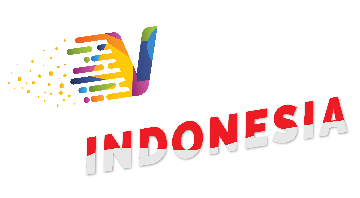 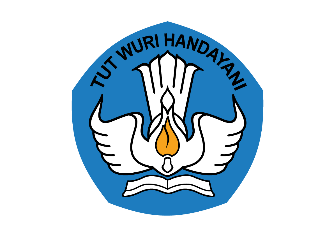 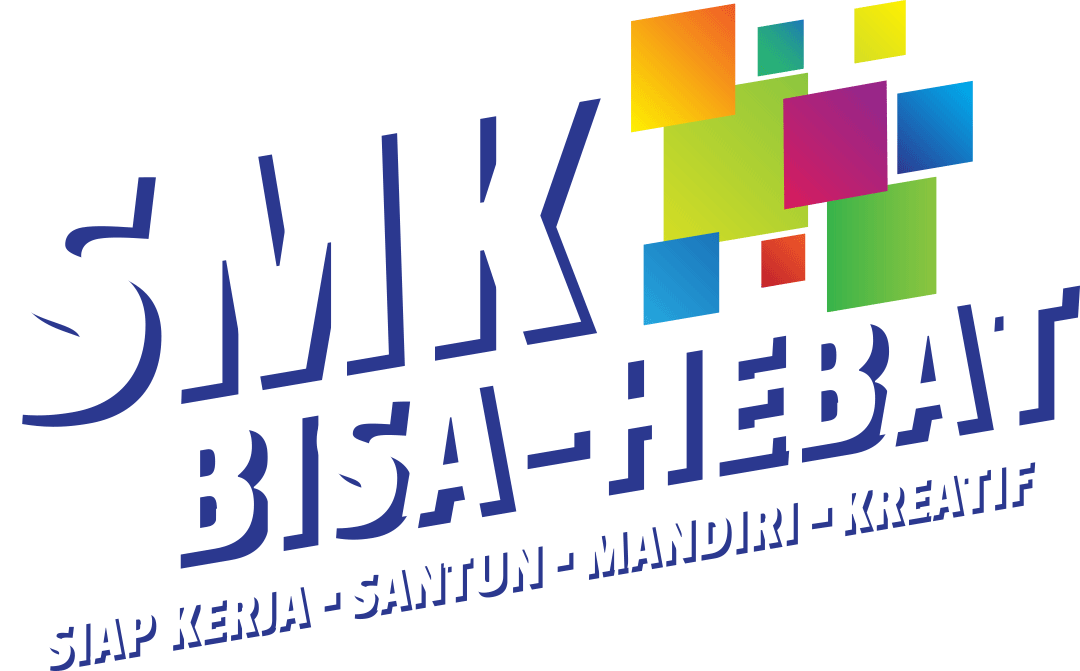 PEMILIHAN TEMA DAN PENGEMBANGAN PROJEK
Penentuan tema sesuai dengan tahapan sekolah
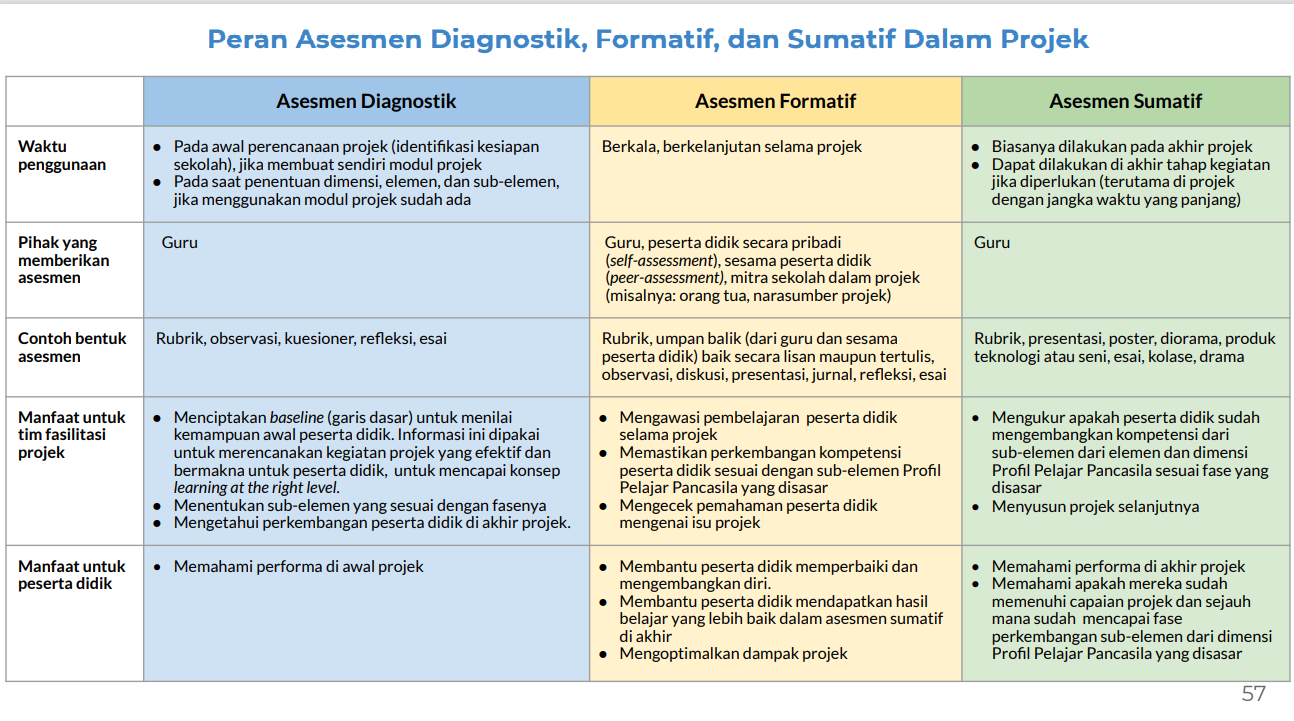 ASESMEN individual PESERTA DIDIK
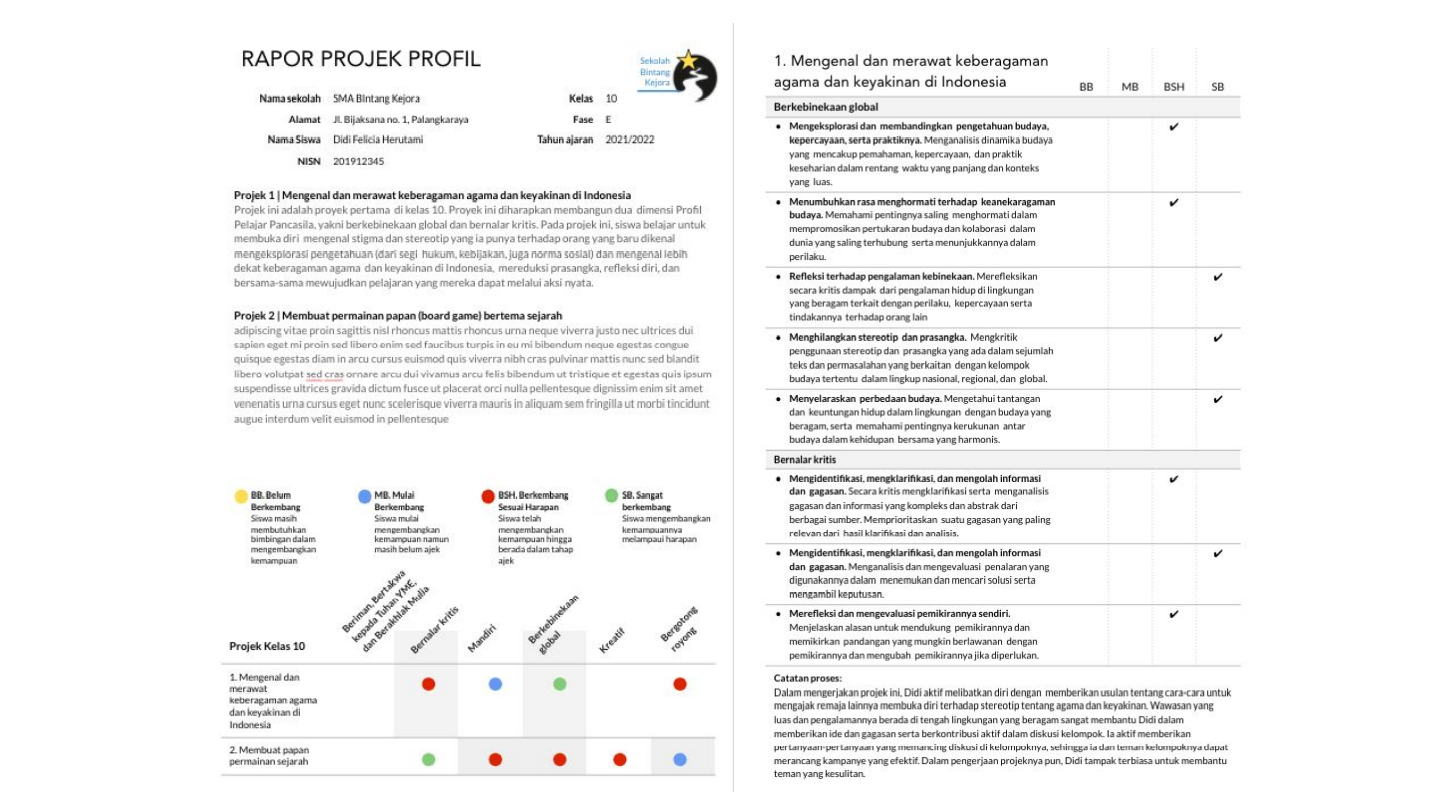 RAPOR PROJEK PROFIL PELAJAR PANCASILA 
DAN BUDAYA KERJA
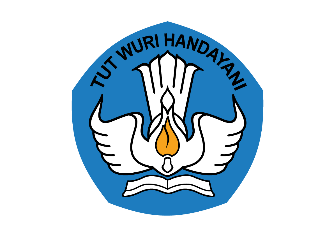 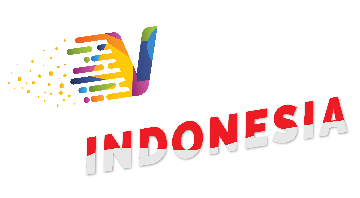 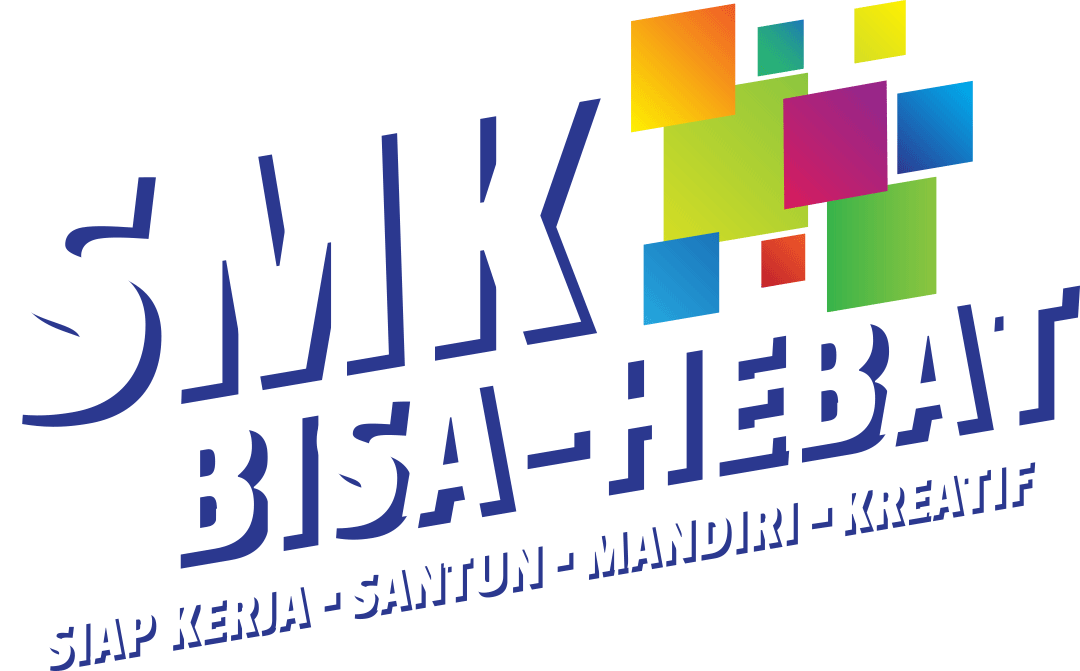 CONTOH PROJEK
Tujuan 
Peserta didik mampu membangun mimpi, vision, dan passionnya tentang masa depan kebekerjaan melalui  gambar      sungai kehidupan/River of life.

Persiapan
Guru mempersiapkan diri dengan berbagai pengetahuan tentang kemampuan membekali diri, khususnya bekal untuk masa  depan peserta didik
Pelaksanaan
Peserta didik mendeskripsikan mimpi, vision, dan passion kesuksesan yang diharapkan.
Peserta didik membuat langkah-langkah untuk mewujudkan mimpi, vision, dan passion kesuksesannya.
Peserta didik memetakan proses yang sudah dilalui dalam hidupnya melalui gambar sungai kehidupan/river of Life.
Peserta didik mengidentifikasi profesi dunia kerja yang bisa menjadi pekerjaan setelah lulus SMK sesuai  bidang keahlian.
Peserta didik diajak mengenali diri dan potensi yang dimiliki seutuhnya melalui gambar river of life.
Peserta didik dapat merencanakan karir setelah lulus.
Peserta didik dapat menyusun rencana tindak lanjut.
Tugas
Peserta didik merumuskan mimpi, vision, dan passionnya tentang masa depan (pekerjaan di masa depan)
CONTOH PROJEK KEBEKERJAAN
Membangun Mimpi, Vision dan Passion Peserta Didik SMK
Durasi : 24 JP
Bahan :
Lembar Kerja River of Life
Peran Guru :
Fasilitator
Dimensi Profil Pelajar  Pancasila :  Mandiri, 
Bernalar Kritis, Kreatif.
RUBRIK PENILAIAN MEMBANGUN MIMPI, VISION DAN PASSION PESERTA DIDIK SMK (1)
RUBRIK PENILAIAN MEMBANGUN MIMPI, VISION DAN PASSION PESERTA DIDIK SMK (2)
Lembar Refleksi Peserta Didik
Lembar Refleksi Guru
Contoh Alternatif Penjadwalan
BLOK HARIAN
Contoh Alternatif Penjadwalan
BLOK MINGGUAN
BLOK MINGGUAN
BLOK MINGGUAN
Contoh Alternatif Penjadwalan
TERIMA KASIH